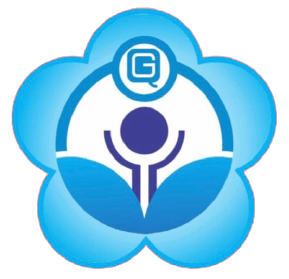 TRƯỜNG MẦM NON GIA QUẤT
LQVT: DẠY TRẺ 
XẾP TƯƠNG ỨNG 1-1
Lớp: MGB C2
Giáo viên: Phạm Thanh Huệ
Trẻ hát bài: “Màu hoa”
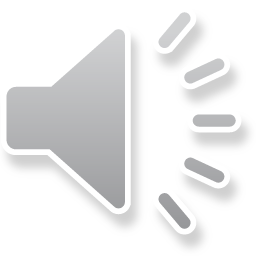 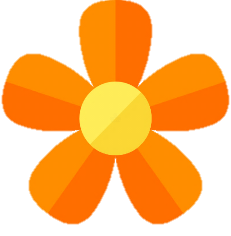 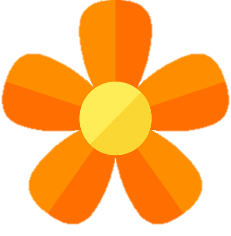 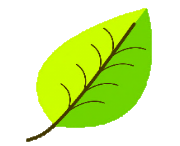 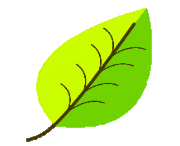 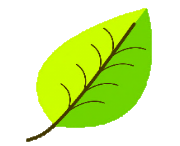 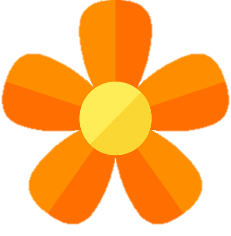 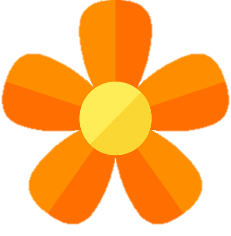 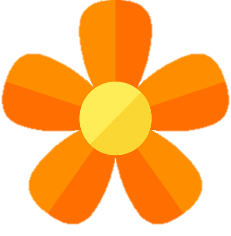 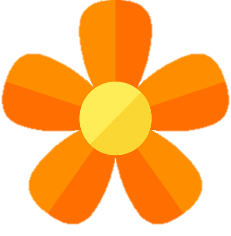 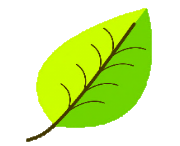 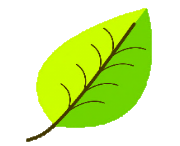 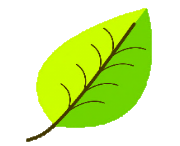 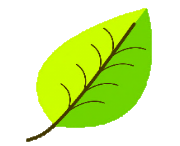 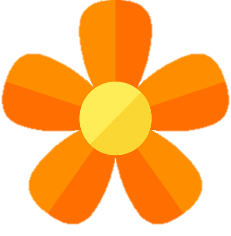 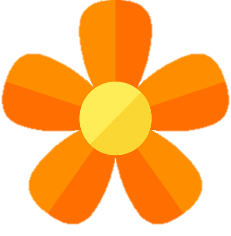 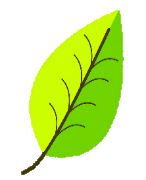 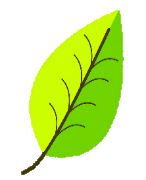 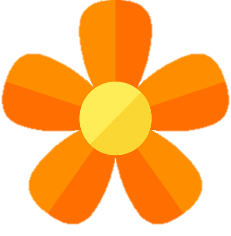 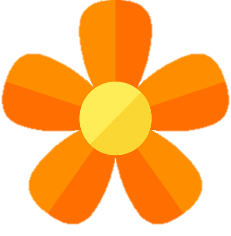 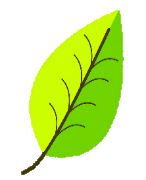 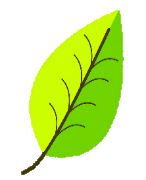 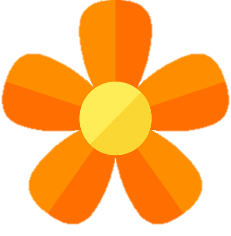 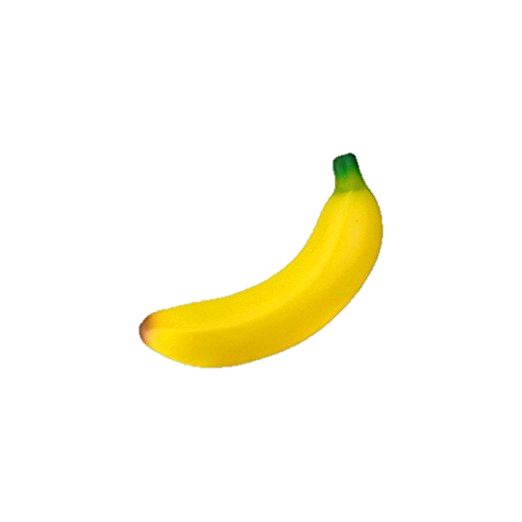 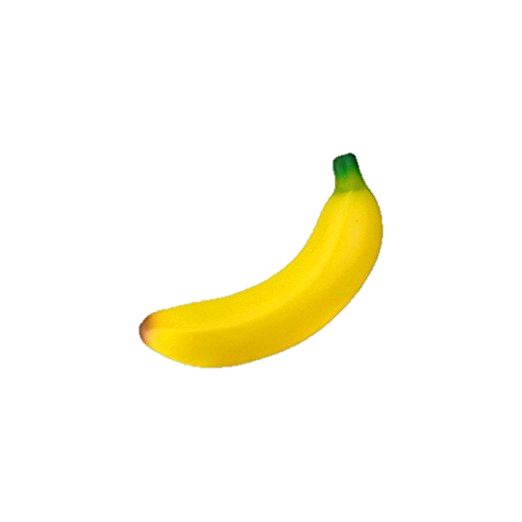 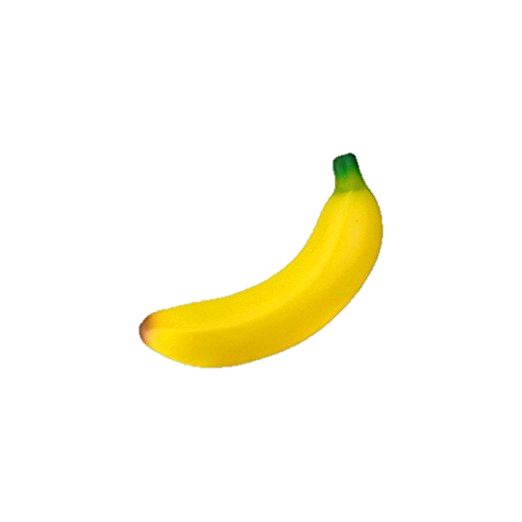 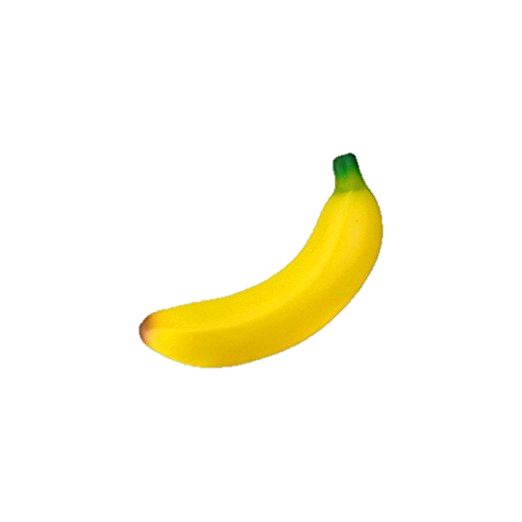 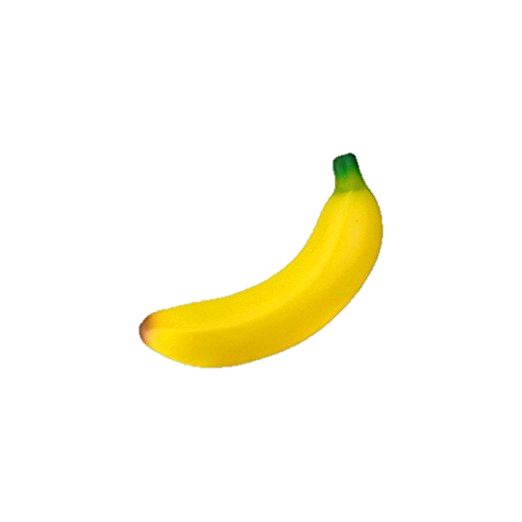 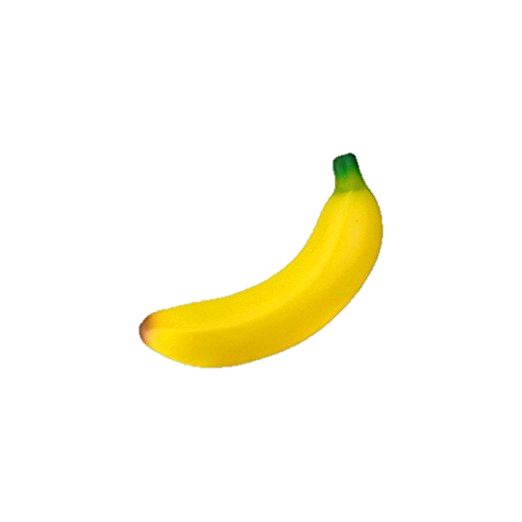 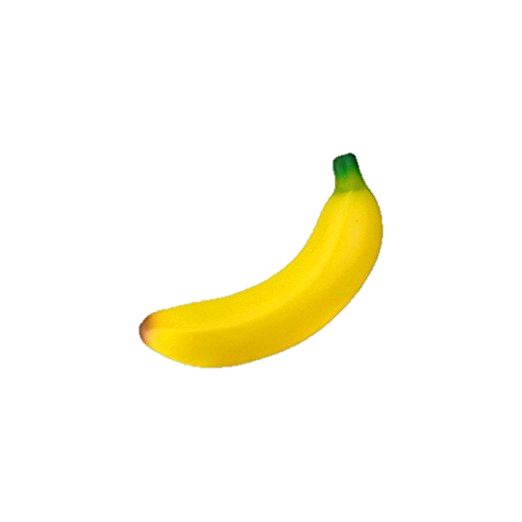 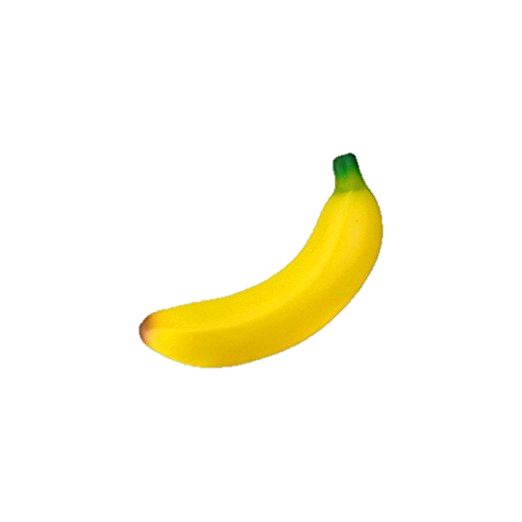 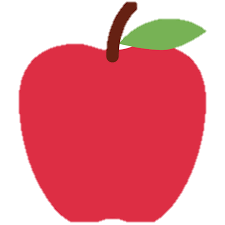 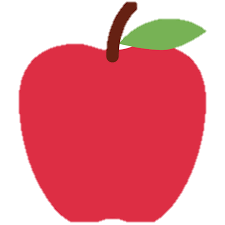 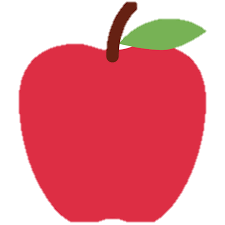 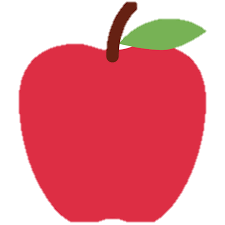 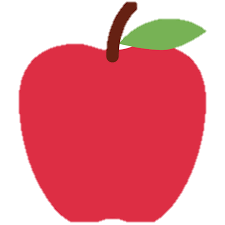 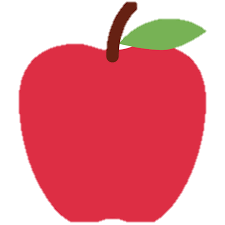 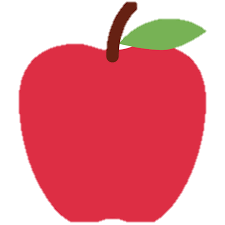 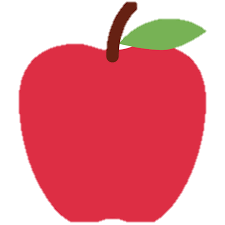